Министерство как предприятие
Март 2017
Литти С.П. 
DBA
«Наша главная цель — повышение производительности труда. И в связи с этим мы должны и социальную, и трудовую сферу настраивать таким образом, чтобы каждый на своем месте и страна в целом были конкурентоспособными»
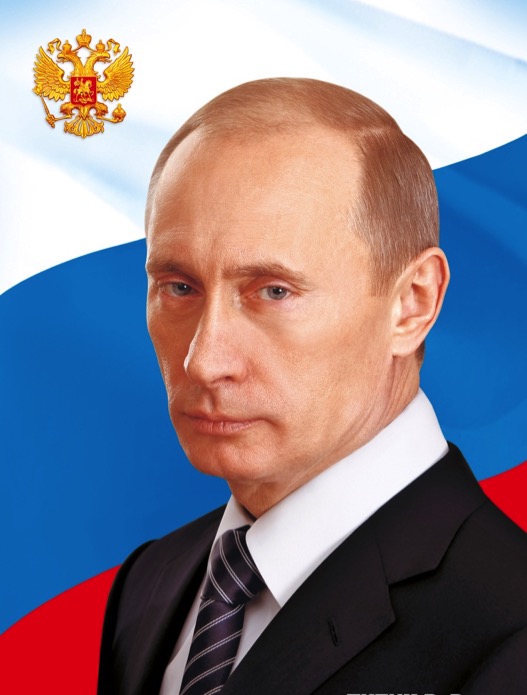 В.В.Путин
2
Триединая задача развития конкурентоспособности  народного хозяйства региона
Задачи развития региона
Техническая и технологическая модернизация экономики
Повышение эффективности управления гос. службой
Развитие и реализация человеческого потенциала
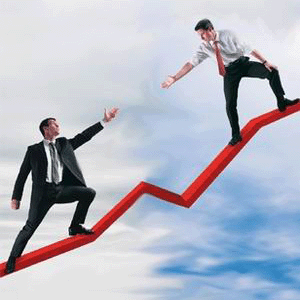 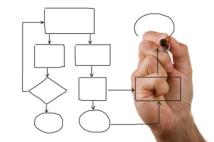 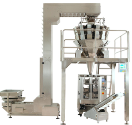 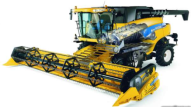 Бережливые регионы
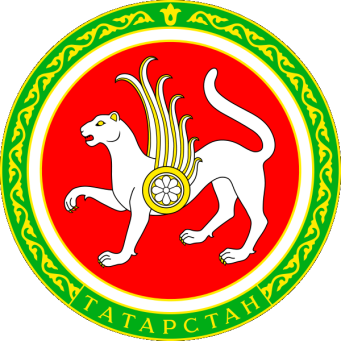 Татарстан внедряет Бережливое производство более 5 лет
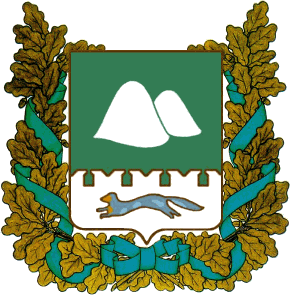 Правительство Курганской области закончило разработку программы внедрения Бережливого производства
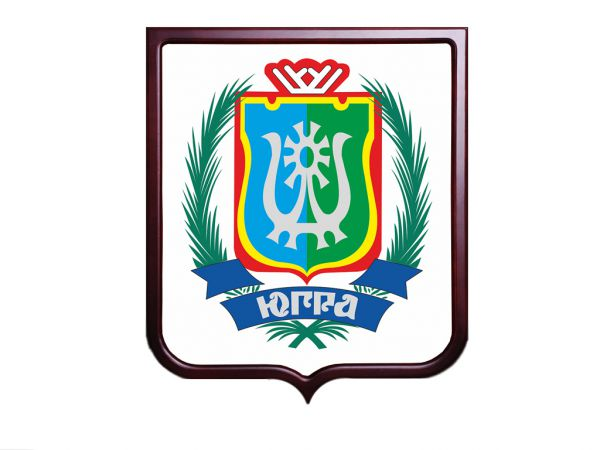 Правительство Ханты-мансийского АО разработала программу внедрения Бережливого производства в округе
Бережливое производство в органах государственной власти татарстана
5
Министерство промышленности и торговли Республики Татарстан 
Министерство сельского хозяйства и продовольствия Республики Татарстан 
Министерство здравоохранения Республики Татарстан 
Министерство труда, занятости и социальной защиты Республики Татарстан 
Министерство транспорта и дорожного хозяйства     Республики Татарстан
5
Предложение по развитию эффективности управления в государственной службе и народном хозяйстве
Разработать комплексную целевую программу развертывания Бережливого производства в регионе.

Решаемые задачи:
Разработка стратегии повышения эффективности управления в органах государственной власти, республиканских и муниципальных предприятиях и организациях.
Создание республиканской инфраструктуры развития Бережливого производства.
Организация подготовки специалистов по Бережливому производству для народного хозяйства и государственных органов республики.
Меры государственной поддержки предприятий народного хозяйства и государственных органов, внедряющих программы роста эффективности.
Организация информационной поддержки и пропаганды Бережливого производства среди деловой и политической среды республики.
Разработка стратегии повышения эффективности государственного управления
Определение стратегических целей роста эффективности управления государственными органами и народным хозяйством республики.
Определение плана стратегических инициатив, в том числе, например:
Плана реализации программ роста эффективности управления в органах гос. власти.
План развёртывания в программы роста эффективности управления на государственных и муниципальных предприятиях.
План создание центров компетенции в районах республики.
Подготовки специалистов по Бережливому производству для народного хозяйства
Разработка учебно-методического материала для обучения:
Студентов ВУЗов и техникумов.
Программа подготовки и переподготовки кадров для народного хозяйства и государственной службы.
Выбор базовых учебных заведений для организации обучения.
Создание практической базы внедрения на предприятиях республики.
Разработка плана обучения специалистов народного хозяйства и государственной службы.
Организация обучения привлеченными консультантами и учебными заведениями.
Проведение научно-практических конференций, круглых столов, посещение передовых предприятий и т.п.
Создание инфраструктуры
Определение порядка управления программой на уровне органов государственной власти региона.
Создание общественной структуры управления программой: комитетов, советов, круглых столов и т.п.
Информационная поддержка
Формирование плана информирования и пропаганды передового опыта внедрения научных методов организации труда в республиканских СМИ.
Организация республиканских конкурсов, посвященных эффективности управления.
Организация конференций, круглых столов, инициативных групп по обмену передовым опытом.
Вдохновлять людей на поиск новых возможностей и поддерживать их в достижении экстраординарных целей.
Сергей Литти
expert1@mail.ru